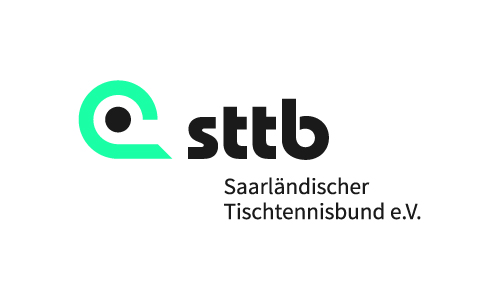 MKTT – SchulungSTTB
Rainer Kirsch, Sportwart STTB                                                                        20./21.08.2019
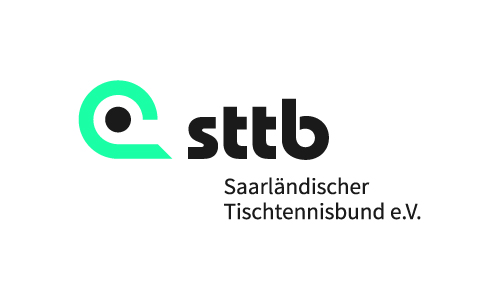 Gliederung
A	Theoretischer Teil

B	Praktischer Teil
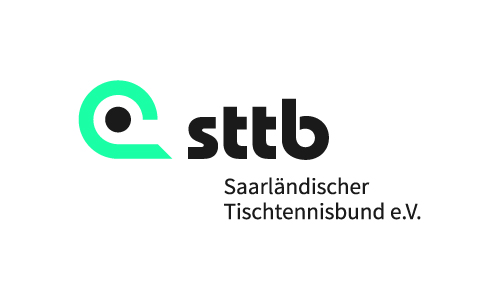 A Theoretischer Teil
Entwickler
Download
Systemvoraussetzungen
Was kann MKTT?
Allgemeiner Ablauf beim Einsatz von MKTT
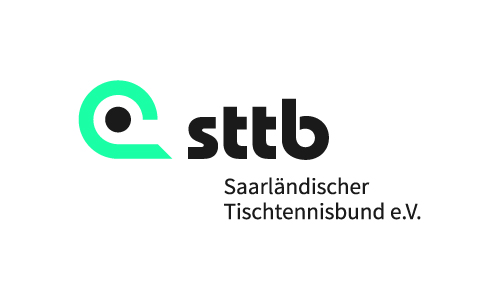 A 1. Entwickler
MKTT wurde entwickelt von 2 TT-Spielern aus dem Rheinland:

Martin Koreis (Programmierer)

Patrick Aicher (Vizepräsident Sport TTVR)
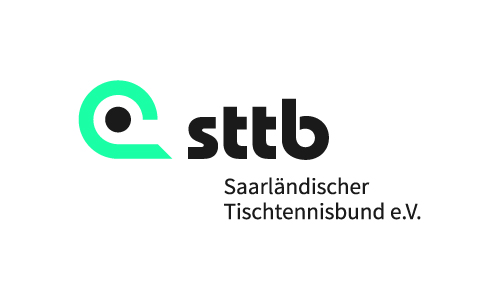 A2. Download
Download unter: http://mktt.koreis.org
Kostenfreie STTB-Lizenz

Benötigte Zusatzkomponenten:

SQL-Server und ODPC-Treiber
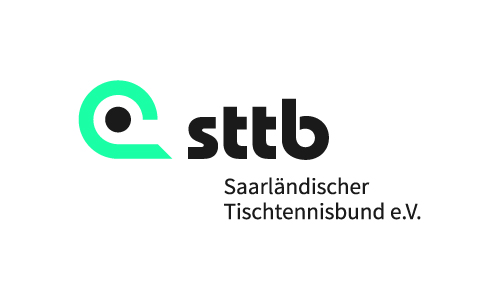 A3. Systemvoraussetzungen
empfohlen:

CPU ab Intel Core i5 2,5 GHz
4 GB RAM
SSD-Festplatte

Unterstützte Betriebssysteme:
Windows 7, 8, 8.1 und 10
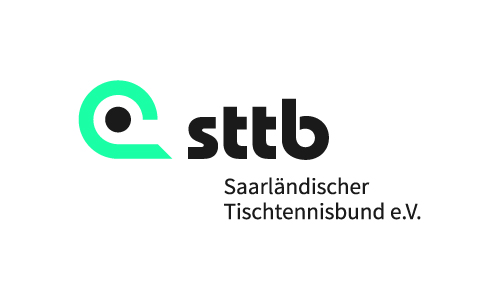 A4. Was kann MKTT? (1)
Verwaltung der Turnierteilnehmer
Zuordnung der Spieler zu Wettbewerben
Unterteilung in Altersklassen
Ergebniserfassung/-berechnung
Grafische Anzeige der Tischbelegung
Automatische Erstellung der Spielpaarungen
Einstellung verschiedene Spielsysteme
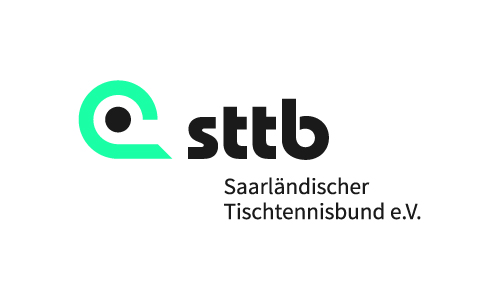 A4. Was kann MKTT? (2)
Import von Teilnehmern aus nuLiga
Export von Ergebnissen zur TTR-Berechnung
Turnierauslosung
Ergebniseingabe mit verkürzter Schreibweise
Anzeige möglicher Spielpaarungen
Vorziehen Paarungen bei z.B. gleichem Verein
Ergebnisdarstellung auf Bildschirm in Halle
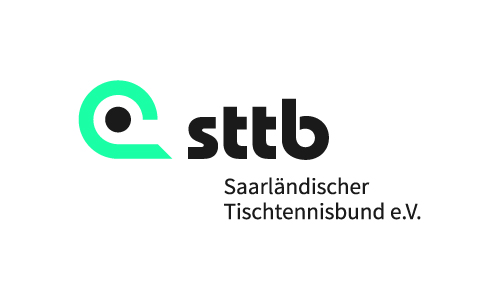 A4. Was kann MKTT? (3)
Ergebnisdarstellung auf Smartphone
Zeitgleicher Ergebnisexport ins Internet mit Zusatzsoftware MKTT-online
Drucken verschiedener Teilnehmer- und Ergebnislisten
Automatisierter Urkundendruck
Gleichzeitige Turnierabwicklung auf mehreren Rechnern
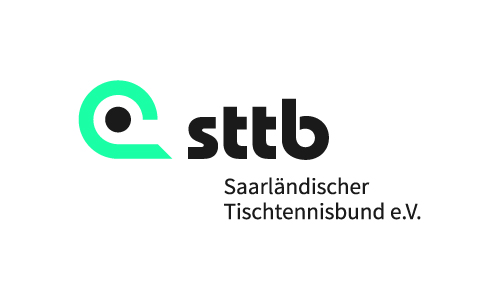 A4. Was kann MKTT? (4)
Drucken der Schiedsrichterzettel
Verwalten der Spielklassen
Tonausgabe der Aufrufe
Statistiken
Zeitplan
Spielerabgleich bei Nachmeldungen
Schlägerkontrolliste
Einzel- und Mannschaftsturniere
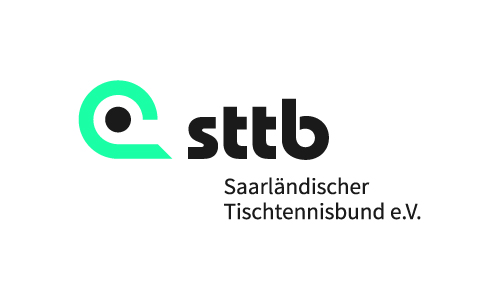 A4. Was kann MKTT? (5)
Unterstützte Spielsysteme:
VR Gruppe, ER k.o.-System
VR Gruppe, ER Gruppe
Nur Gruppen
k.o.-System
VR Gruppe, ZR Gruppe, ER k.o.-System
VR Gruppe, ZR Gruppe, ER Gruppe
Schweizer System
Top 40 und TOP 48
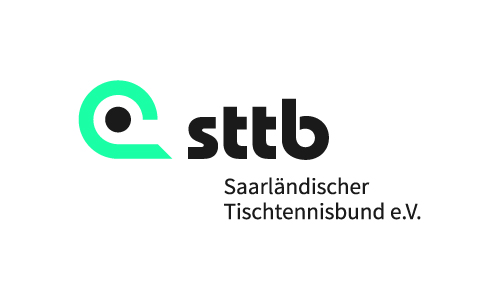 A5. Allgemeiner Ablauf (1)
Turnierantrag durch Verein/Verband in click-TT bzw. nuLiga
Turniergenehmigung durch den STTB-Fachwart
Veröffentlichung der Turnierausschreibung (STTB)
Erfassung/Meldung der Teilnehmer in nuLiga
Exportdatei Teilnehmer aus nuLiga erstellen
Einspielen Teilnehmer nach MKTT
Erforderliche Einstellungen in MKTT vornehmen
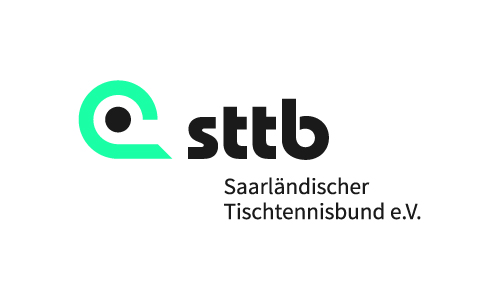 A5. Allgemeiner Ablauf (2)
Erforderliche Einstellungen:
- Schiedsrichterzettel (Art und Größe)
- Tischbelegung
- Urkundenvorlage (rtf oder WORD-Datei)
- Evtl. Druckertreiber einstellen
- Spielklasseneinstellungen (u.a. Anzahl Gewinnsätze)
- Einstellen Spielsystem
- Einstellungen für die Ergebnisanzeige
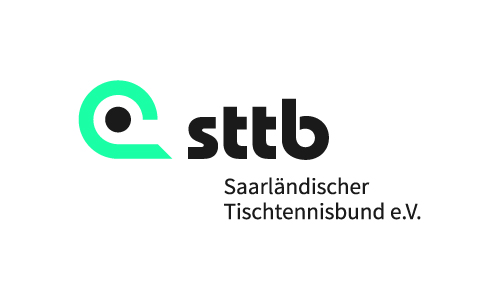 A5. Allgemeiner Ablauf (3)
Turnierabwicklung inkl. Urkunden und Ergebnislisten

Export-Datei für Ergebnisse erstellen

10. Einspielen der Ergebnisdatei in nuLiga zwecks Berechnung der neuen TTR-Werte

11. Evtl. Hochladen ergänzender Dateien

12. Turnier abschließen durch den zuständigen STTB-Fachwart
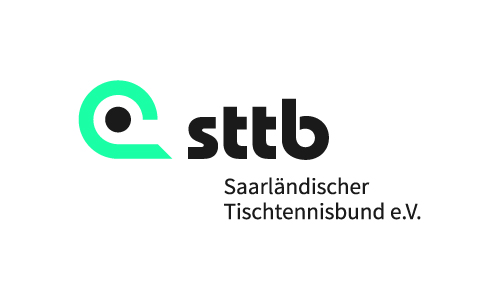 Fragen ?